Flipped ClasroomPractice in the Czech Republic
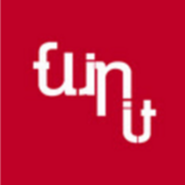 Martina Maněnová
Věra Tauchmanová
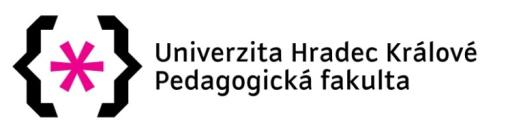 Results of questionnaire - Description
10 % from CZ (54)
Age – 63 % from 36 to 54 
Gender – 56 % male, 44 % female
Teaching experience: 69 % 0-15 years
50 % BSc/Bc (practice stressed)
44 % technical engineering, 13 % social science
57 % of schools: 201-500 students; 21-100 teachers
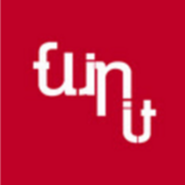 Results of questionnaire - Description
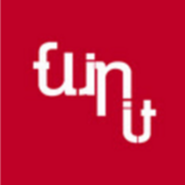 Pedagogical methods
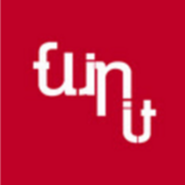 Views of FC
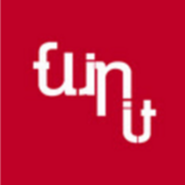 Views of FC
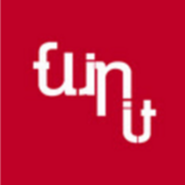 Aspects of change class work
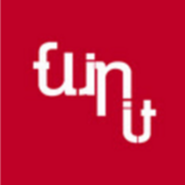 Impressions of FC
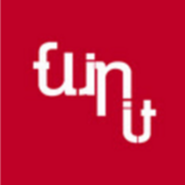 Important competences
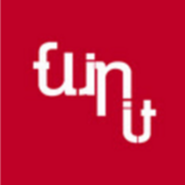 IT skills
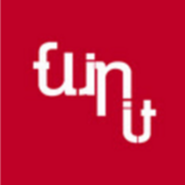 Work with media
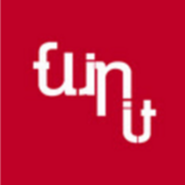 IT tools/features
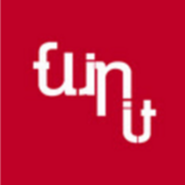 IT tools/features in class
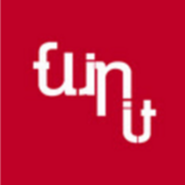 Tools for students
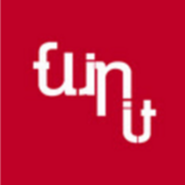 Results
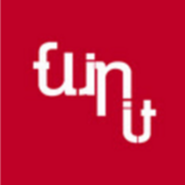 The Flipped Classroom is a new method for Czech teachers.

The most frequently used IT tools at Czech schools are PC (+ the Internet access) and presentation tools.

Differences between HU, ES and CZ can be seen.
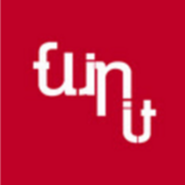 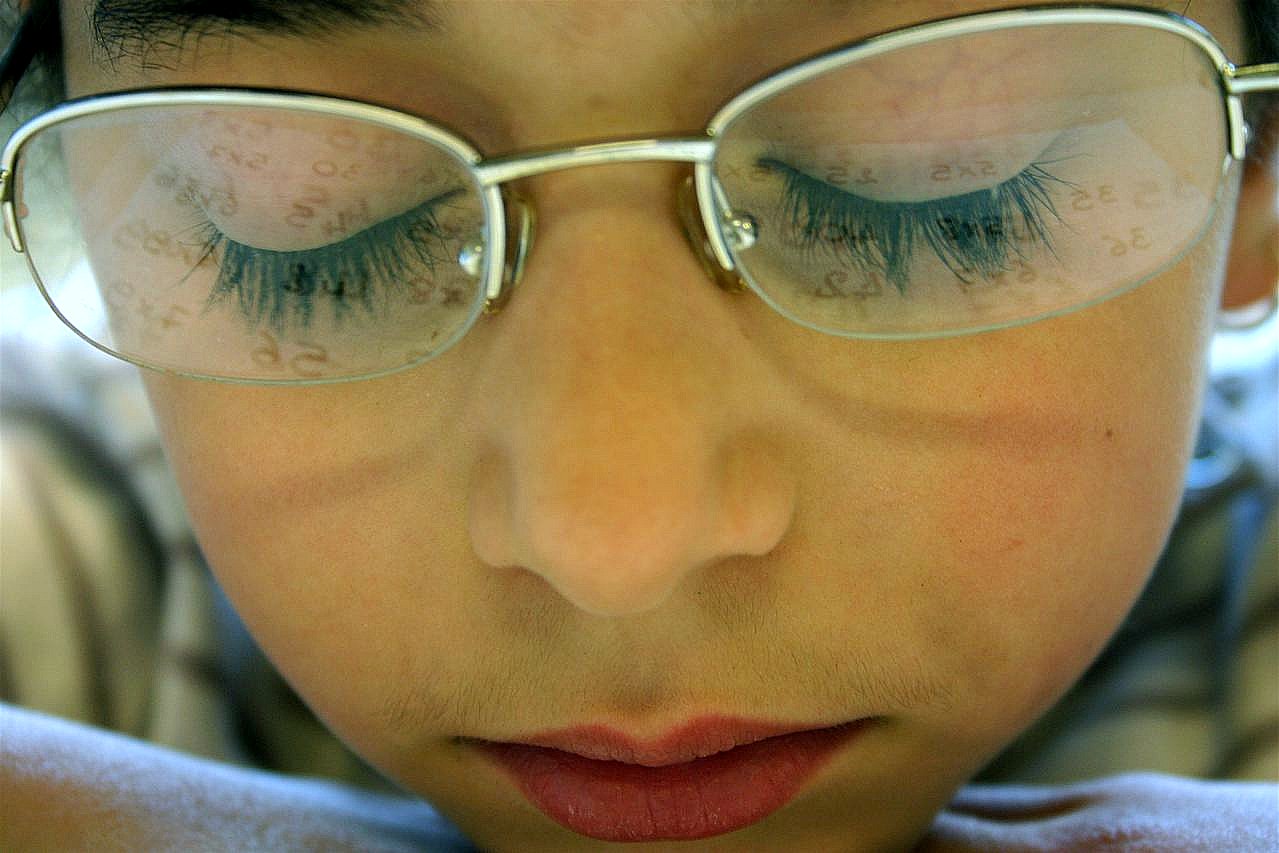 Thank you for your attention.